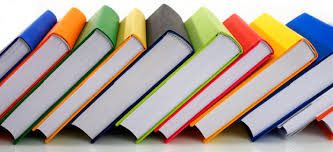 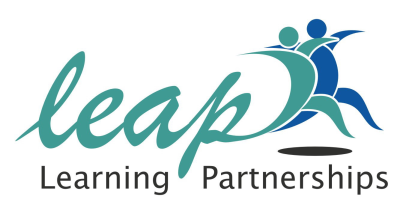 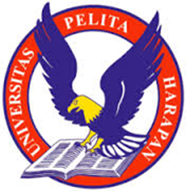 Capacity Building:Pengembangan Paket Materi Belajar oleh Guru untuk Guru
Di Tuban dan Bojonegoro, Jawa Timur
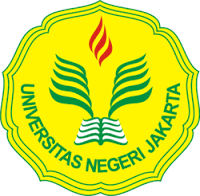 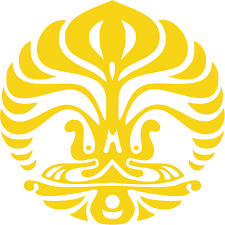 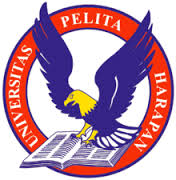 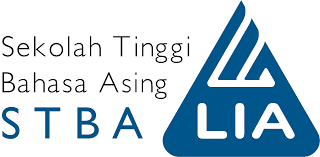 Curriculum designer
Education consultant
Facilitator for teacher education
Lecturer
Workshop faciliatators:
Presentation skills
Entrepreneurships
Teacher professional dev’t
Personal leadership
Instructional 
Materials Writer
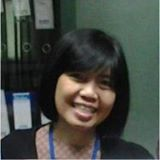 E-learning consultant
Sandra Sembel
Sandrasembel.weebly.com
PKM yang pernah kami kerjakan
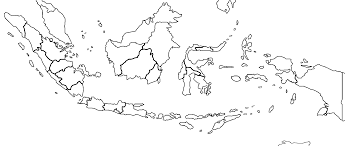 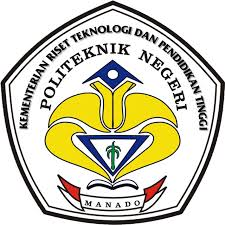 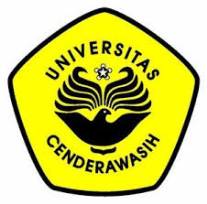 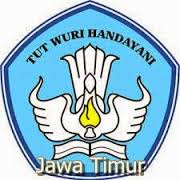 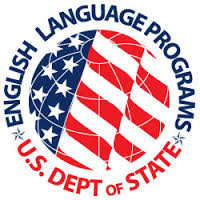 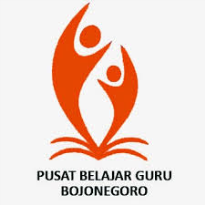 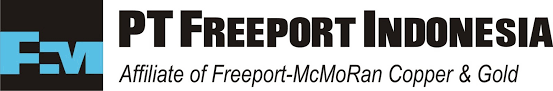 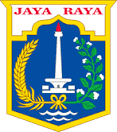 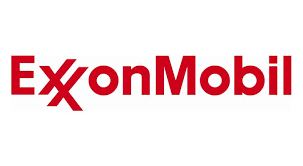 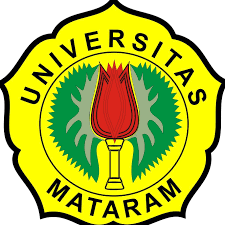 Bermitra untuk membangun bangsa
Learningpartnerships.weebly.com
Mengapa Program Pembuatan Buku ini Penting?
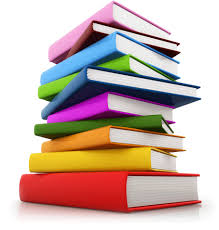 Jumlah terbitan buku di Indonesia per tahun? (Data 2013, IKAPI)
1
66.000
44.000
18.000
5.000
Di dunia: 2,2 juta 
(2015, UNESCO)
China 440,000
Vietnam 24,589
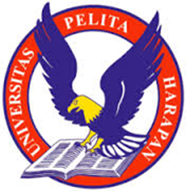 Penerbitan Buku Per negara
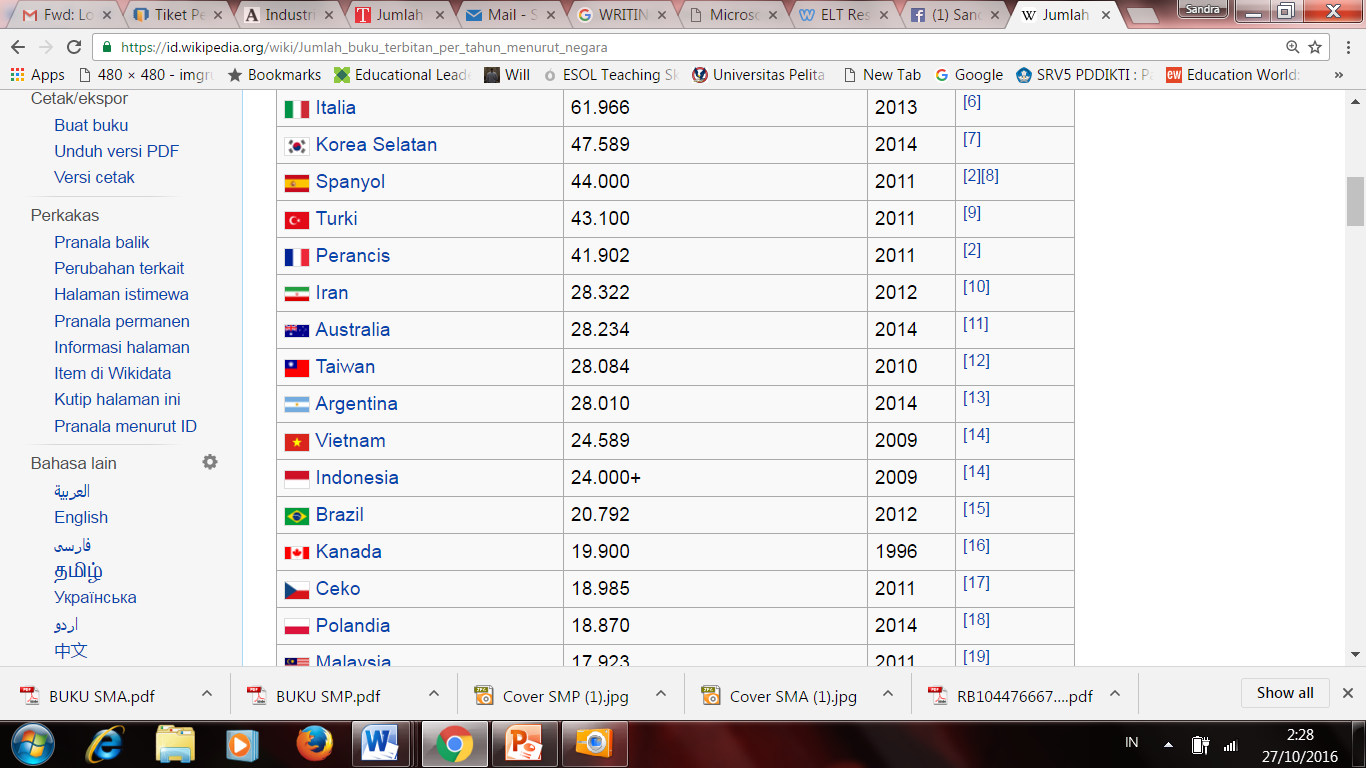 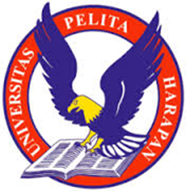 Asean Book Publishers, Association, 2010 in Wikipedia
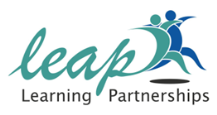 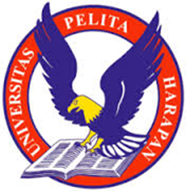 Buku Pelajaran
33.199.557 eksemplar buku terjual di Indonesia sepanjang 2013 (data TB Gramedia).
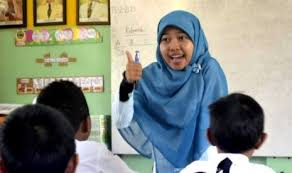 Nuansa Lokal?
Buku Import?
Ditulis oleh guru?
Buku Pendidikan (Pelajaran) hanya 13 persen
2
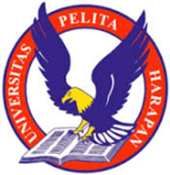 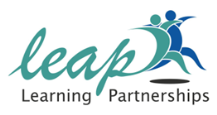 Deskripsi Program
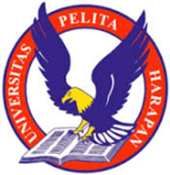 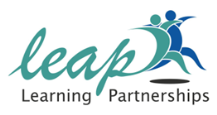 Pelaksanaan
Design Docment
Scoping visit
Third Draft
Soft launching
Evaluation
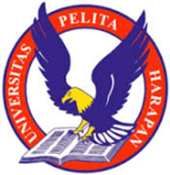 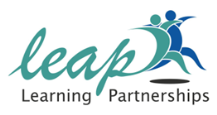 HASIL
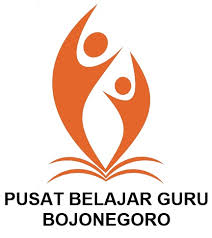 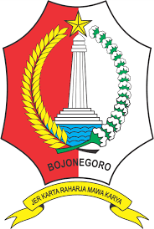 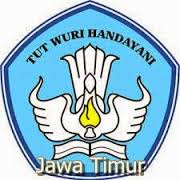 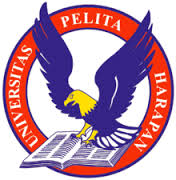 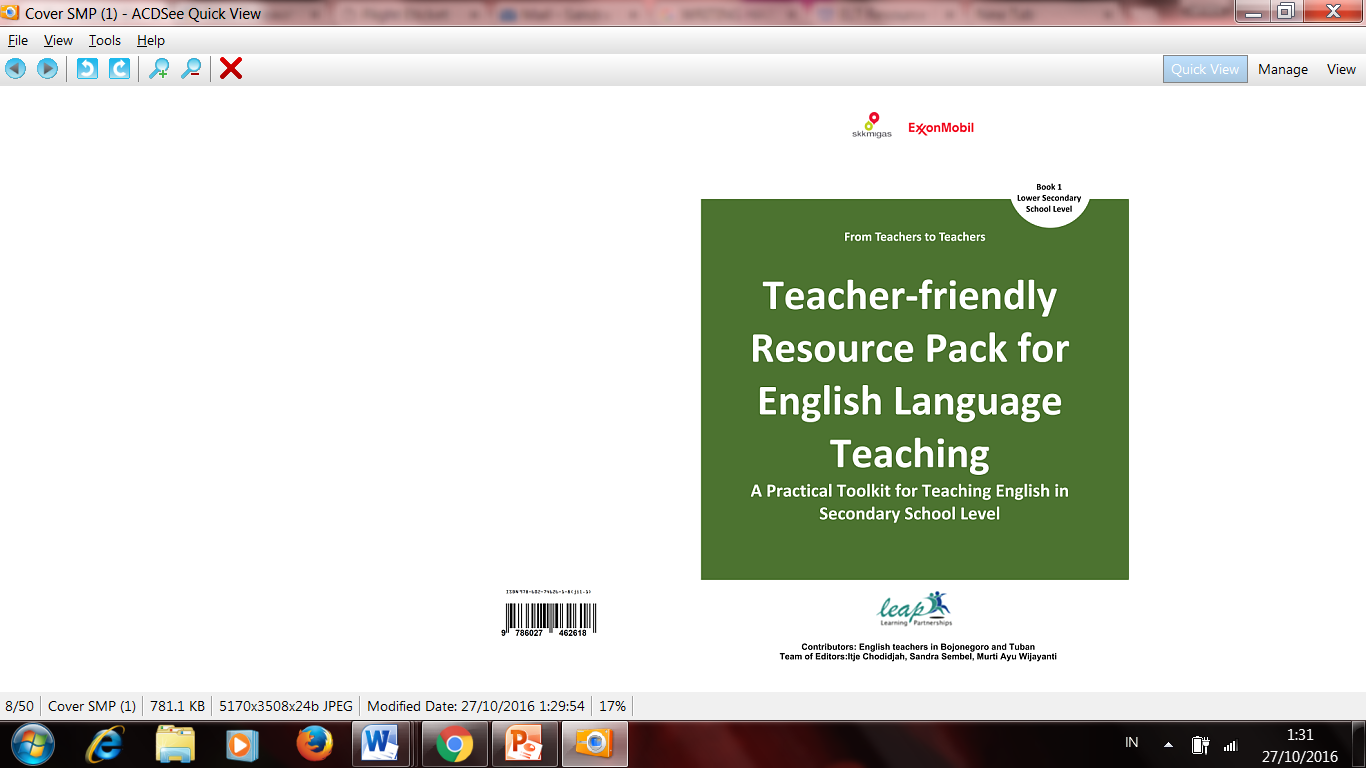 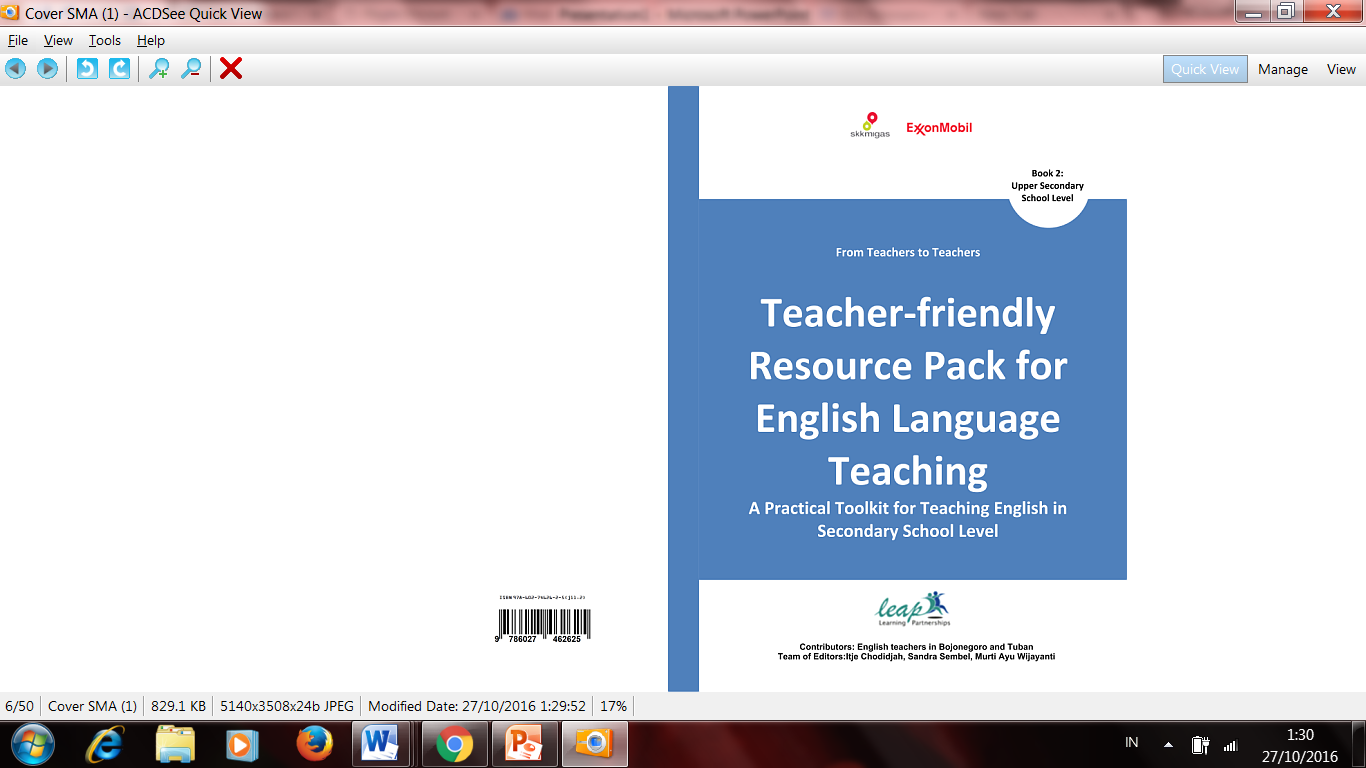 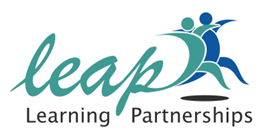 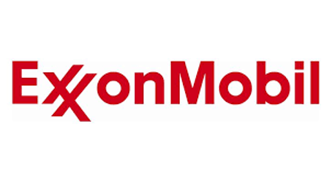 KEBERLANJUTAN
Sense of belonging
Sharing di MGMP
Menerbitkan sendiri
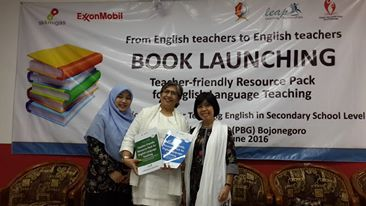 Penutup
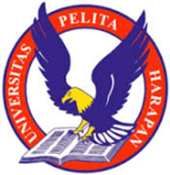 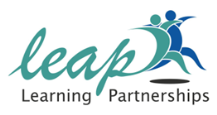 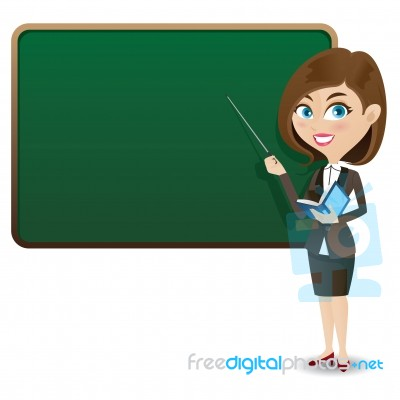 Develop their teaching skills
If you want to change a nation, develop the teachers.
Grow their teaching hearts
Inspire them to write and publish
God bless us all!
REFERENSI

Agustien, HIR, 2006, “Genre Based Approach and the 2004 english Curriculum”,
Makalah yang dipresentasikan pada Plenary session di UPI National Seminar, Universitas Negeri Semarang, Semarang, 27 Februari.

Feez, S. dan H. Joyce. 2002. Text-Based Syllabus Design. Sydney: NCELTR, Macquarie University

Depdiknas. 2005. Peraturan Pemerintah Republik Indonesia Nomor 19 Tahun 2005 tentang Standar Nasional Pendidikan. Jakarta: Depdiknas Republik Indonesia.

Djuwariah, Ahmad, Understanding the 2013 Curriculum of English Teaching through the Teachers’ and Policymakers’ Perspectives, International Journal of Enhanced Research in Educational Development (IJERED), ISSN: 2320-8708 Vol. 2, Issue 4, July-August, 2014, pp: (6-15), Impact Factor: 1.125, Available online at: www.erpublications.com

Hammond, J, A. Burns, H. Joyce, D. Brosnan, L. Gerot, 1992, English for Special Purposes: A handbook for teachers of adult literacy. Sydney: NCELTR, Macquarie University.

Lana, 2009, Genre Based Approach. Retrieved on October 7, 2016, from http://lana-cometorich.blogspot.co.id/2009/06/genre-based-approach.html
Jika ingin datang ke danau melihat angsa,Tak perlulah membawa baskom.Bila kita diijinkan bersama membangun bangsahubungi kami di ssembel@gmail.com
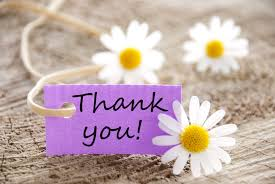 sandrasembel.weebly.com